Verdunfahrt Q2 – Fort Douaumont
Verdunfahrt Q2 – Fort Douaumont
Verdunfahrt Q2 – Beinhaus Verdun
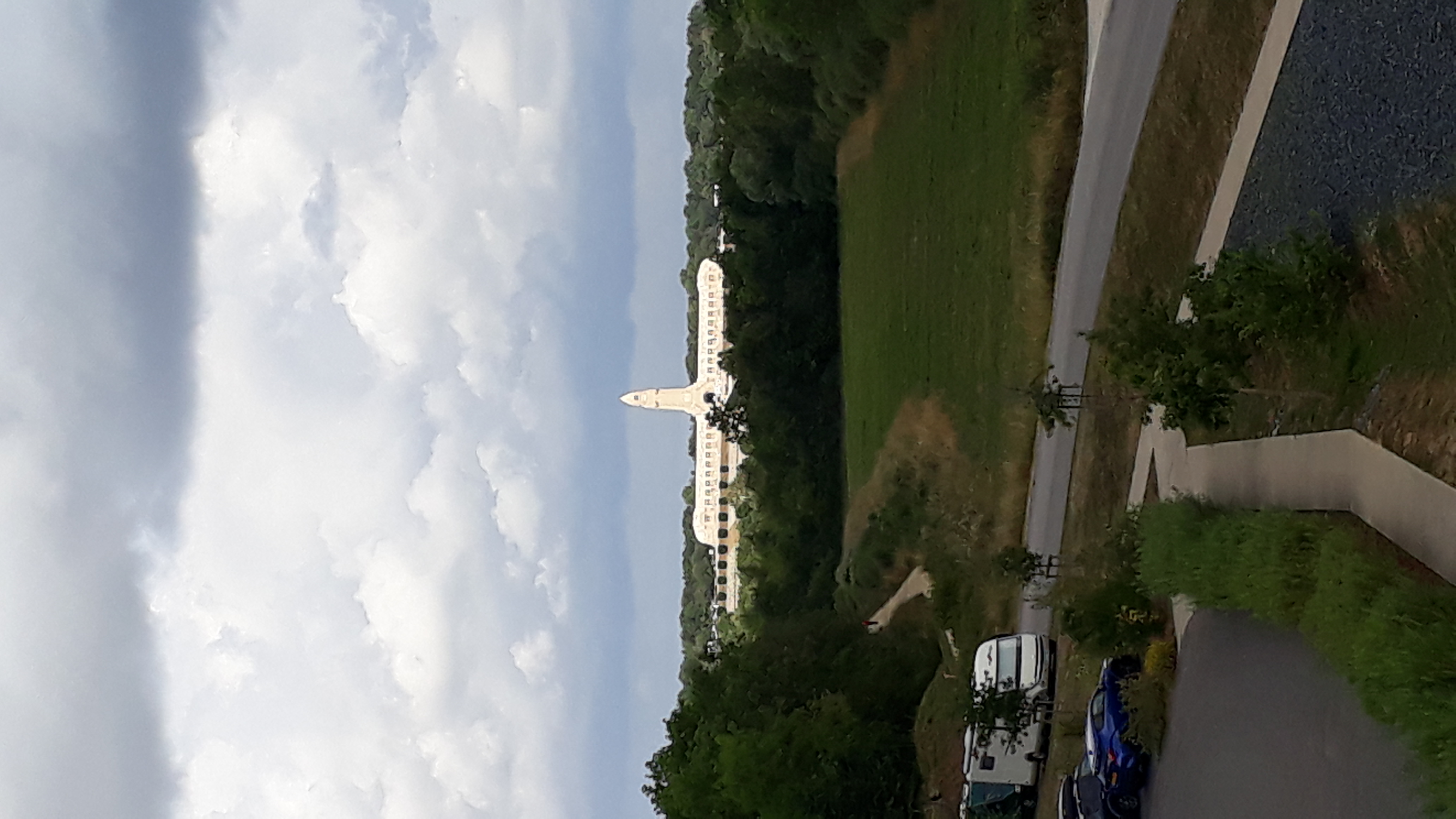 Verdunfahrt Q2 – Beinhaus Verdun - Kriegsgräberstätte
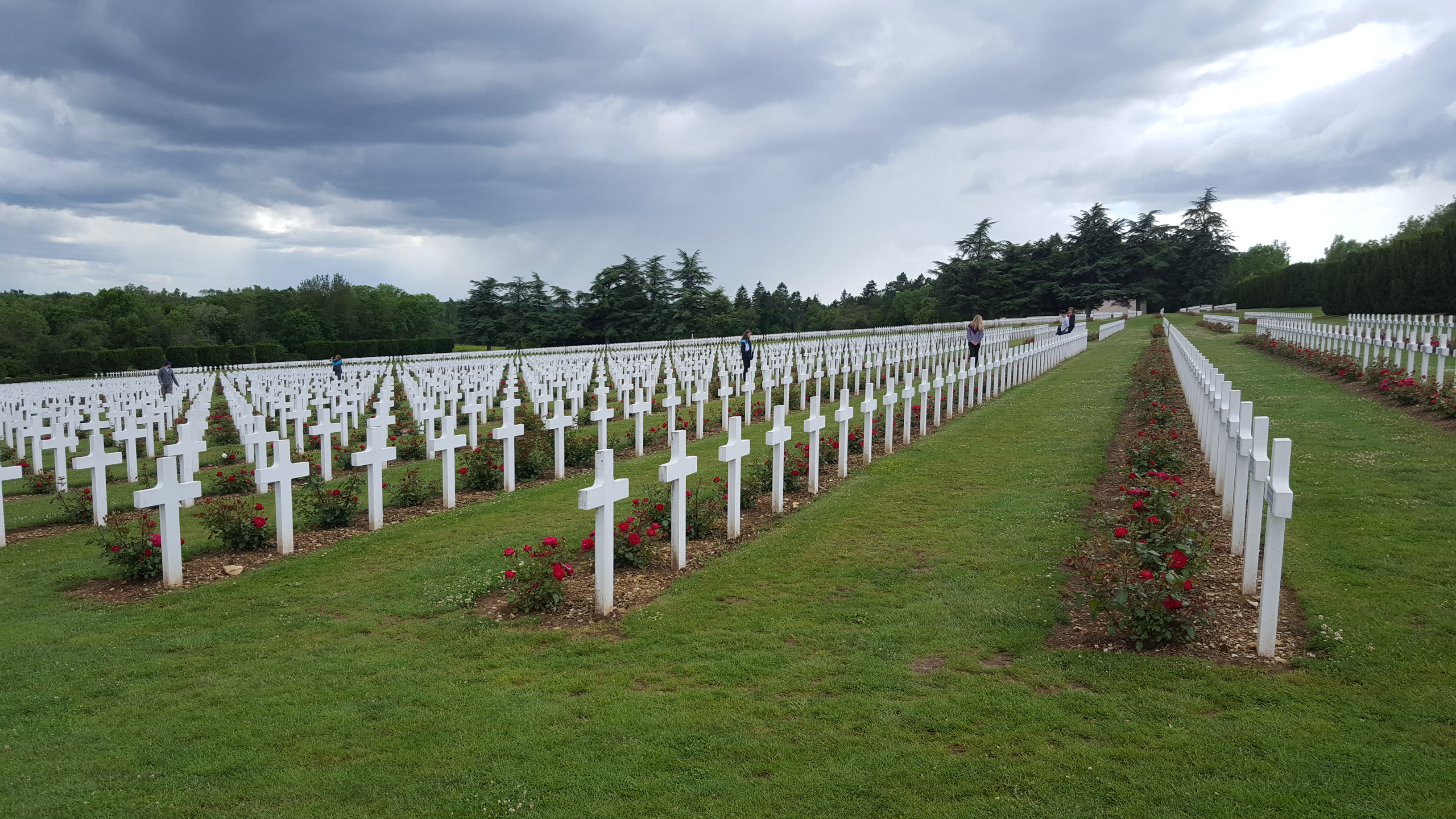 Workshop zum Thema Rechtsextremismus Q3
Schülerführungen zu den Ereignissen des 10.November 1938 in Butzbach; Q3
Schülerführungen zu den Ereignissen des 10.November 1938 in Butzbach; Q3
Schülerführung zur den Ereignissen des 10.November 1938 in Butzbach; Q3
Schülerführungen zu den Ereignissen des 10.November 1938 in Butzbach; Q3
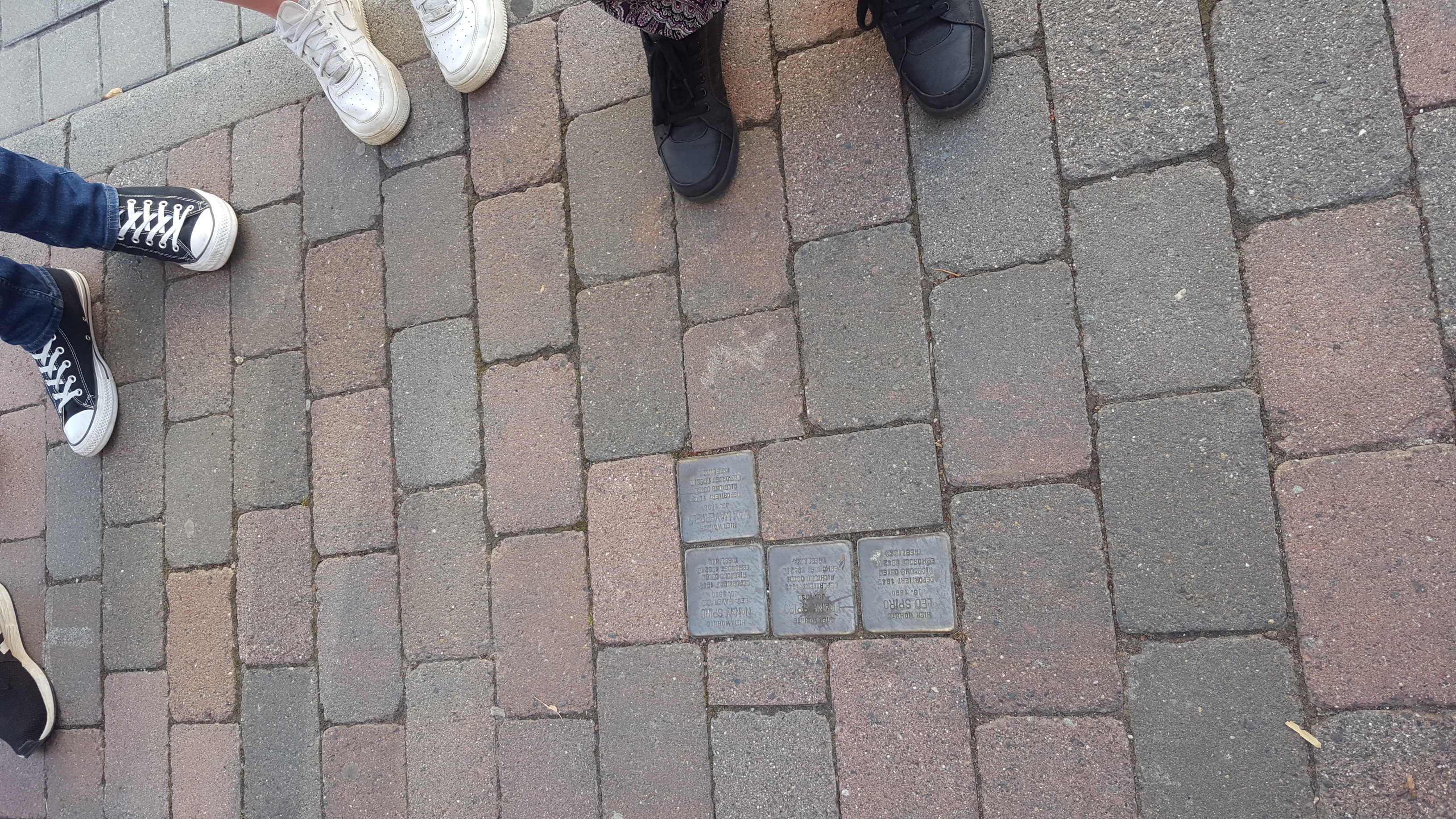 Schülerführungen zu den Ereignissen des 10.November 1938 in Butzbach; Q3
Schülerführungen zu den Ereignissen des 10.November 1938 in Butzbach; Q3
Schülerführung zur den Ereignissen des 10.November 1938 in Butzbach; Q3
Workshop zum Thema Rechtsextremismus; Q3
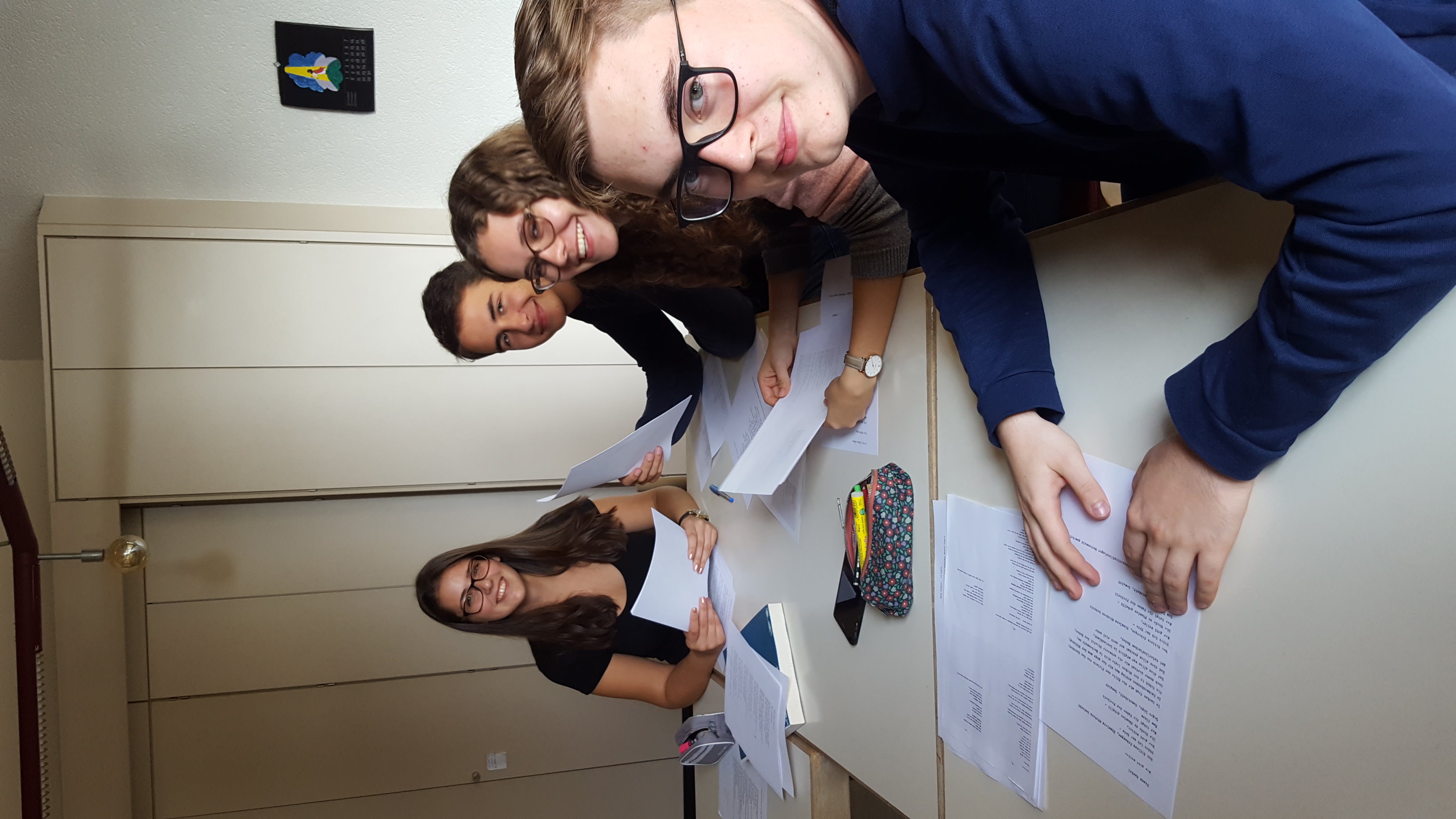 Gedenken der Opfer der Reichspogromnacht am Synagogenplatz Q3
Gedenkveranstaltung zur Erinnerung an die Reichspogromnacht am 09.11.1938 Q2/3
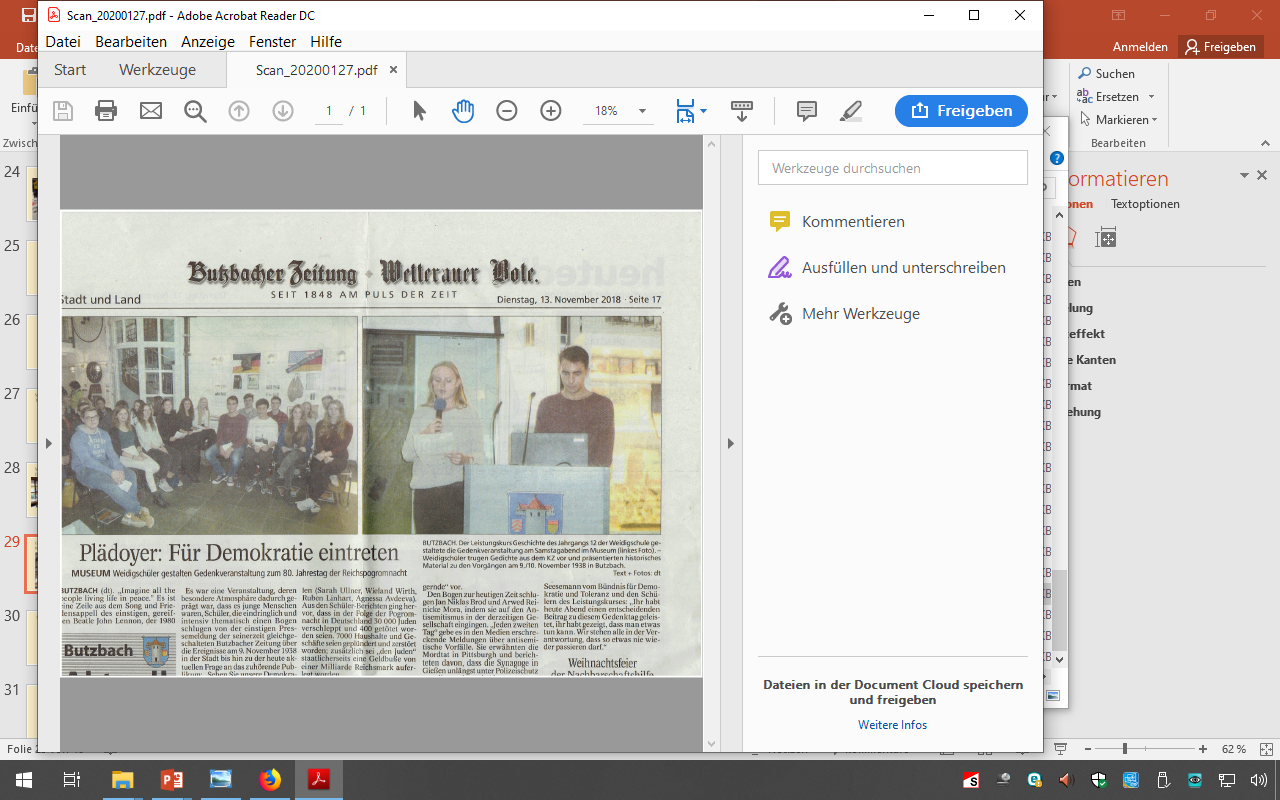